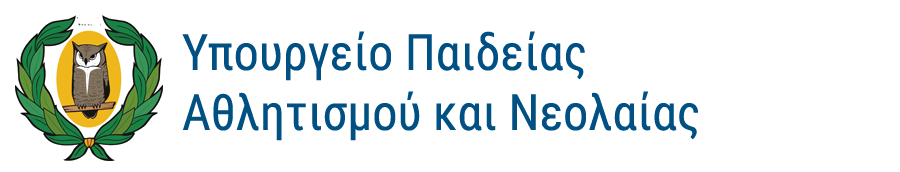 PISA – Δράσεις βελτίωσης μαθησιακών αποτελεσμάτων
6 Δεκεμβρίου 2023
Παραδοχές - 1
Το εκπαιδευτικό μας σύστημα χρήζει αναδιοργάνωσης και βελτιώσεων, πολυεπίπεδα
Απαιτούνται δομικές αλλαγές για να βελτιωθούν τα μαθησιακά αποτελέσματα, σε βάθος χρόνου
Οι διεθνείς έρευνες ΔΕΝ είναι αυτοσκοπός αλλά εργαλεία αυτοξιολόγησης
Το εκπαιδευτικό μας σύστημα παρέμεινε προσκολλημένο στη γνώση, χωρίς να δίνει επαρκή έμφαση σε δεξιότητες/ικανότητες
Παραδοχές - 2
Οι εκπαιδευτικοί διδάσκουν/καλλιεργούν αυτά που το ΑΠ και η αξιολόγηση τους επιβάλλουν
Χρειάζεται αλλαγή παιδαγωγικής κουλτούρας και εμφάσεων
Να αξιολογούνται οι ικανότητες (γνώσεις, δεξιότητες, στάσεις) 
Ήδη, λαμβάνονται συγκεκριμένα μέτρα και προγραμματίζονται άλλα στο πλαίσιο του Προγράμματος Διακυβέρνησης προς τη σωστή κατεύθυνση και στη βάση έρευνας
Μέτρα προς βελτίωση των μαθησιακών αποτελεσμάτων -1
Αναλυτικά Προγράμματα
Διδακτικές προσεγγίσεις – συνεχής επιμόρφωση
Σύγχρονο σύστημα αξιολόγησης μαθητών/τριών
Σύγχρονο σύστημα αξιολόγησης εκπαιδευτικών και εκπαιδευτικού έργου (ήδη θεσμοθετήθηκε)
Εισαγωγή προγραμμάτων πρόληψης στην προσχολική εκπαίδευση (αλφαβητισμός κ.ά)
Μέτρα προς βελτίωση των μαθησιακών αποτελεσμάτων - 2
Ψηφιοποίηση της εκπαίδευσης
Εισαγωγή καινοτόμων προγραμμάτων (πχ πρόληψη, σχολικός εκφοβισμός)
Εισαγωγή δεξιοτήτων και γνώσεων ΠΟΛΙΤΟΤΗΤΑΣ στο ΑΠ
Έμφαση στην κριτική σκέψη, δημιουργικότητα, εσωτερικά κίνητρα των μαθητών
Μέτρα προς βελτίωση των μαθησιακών αποτελεσμάτων - 3
Στοχευμένη επιμόρφωση

Παρουσίαση καλών πρακτικών από χώρες της Ε.Ε.

Πρακτικές ουσιαστικής συμμετοχής των μαθητών στην έρευνα

Παρακολούθηση και συνεχής αξιολόγηση από το ΥΠΑΝ